Муниципальная бюджетная дошкольная
образовательная организация
«Детский сад «Сказка»
Кемеровского муниципального округа
    Экологическая тропа
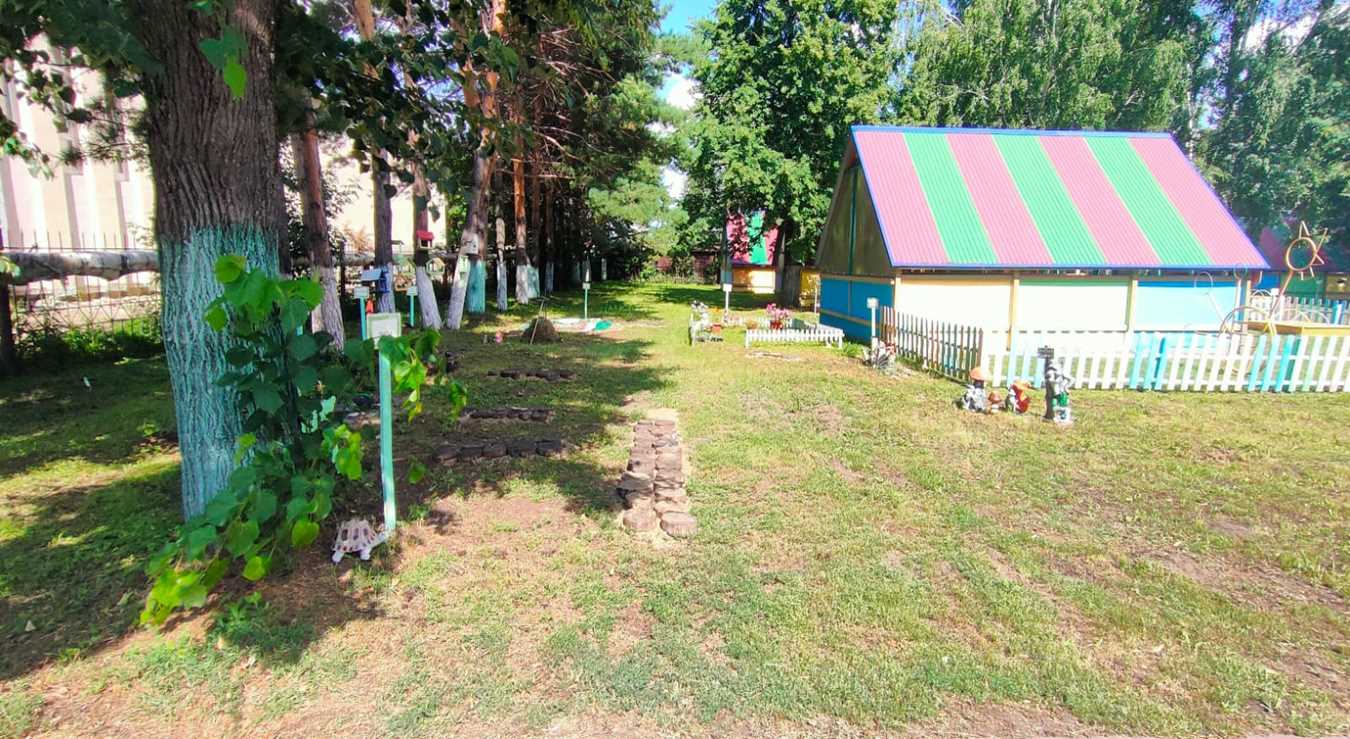 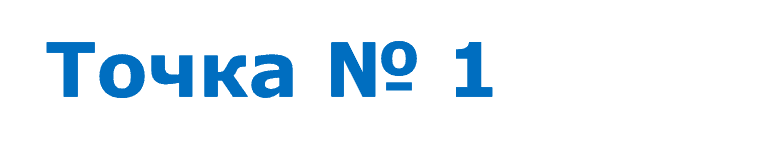 Хозяин экологической тропы

Лесовичок - Боровичок предлагает детям выполнять следующие правила поведения на экологической тропе:
Не мешайте жить обитателям тропы – проходите без лишнего шума.
1.     Шум не помощник в познании природы, слушай голоса леса. Наслаждайся пением птиц и другими звуками природы.
2.     Запрещается срывать растения, ломать ветки, ловить насекомых, бросать мусор.
3.     На тропе разрешается рассматривать, любоваться, размышлять.
4.     С тропы нельзя выносить сувениры природы: красивые камни, интересные коряги.
5.     С тропы можно «выносить» только знания, впечатления и хорошее настроение!
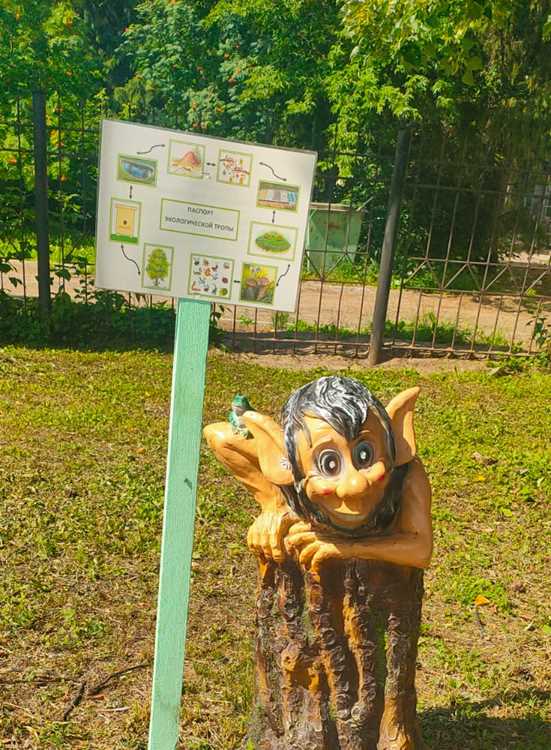 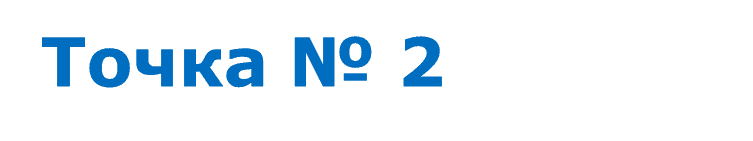 «Липа»
Объекты для наблюдений: 
кора, листья, цветки липы; сбор цветов и применение. Выяснение пользы, которую 
приносит липа.
Липа – дерево с сердцевидными мелкозубчатыми листьями, душистыми цветками и плодами-орешками. Высота до 30 метров. Цветёт в мае-июне. Липа издавна считалась полезным деревом. В Древней Руси люди широко использовали её в быту. Из мочалистой коры липы изготавливали лыко для плетения лаптей, изготовления рогож, мочалок. Мягкая липовая древесина также находила широкое применение — из неё делали скалки, ложки, веретена, миски и другую утварь Липа — растение медогон. 
В медицине используются кора, листья, цветы, почки. 
Липовый мёд полезно кушать при простуде
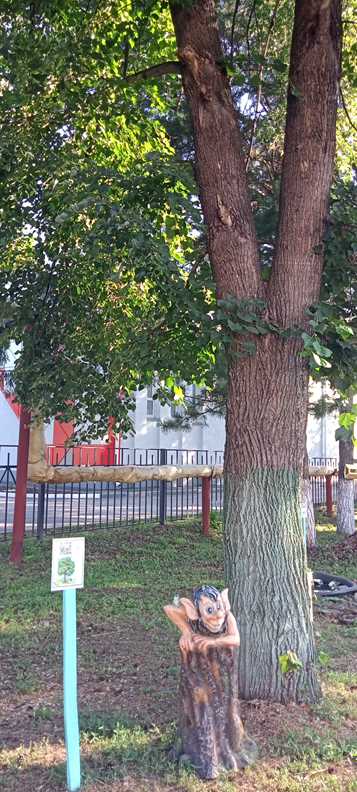 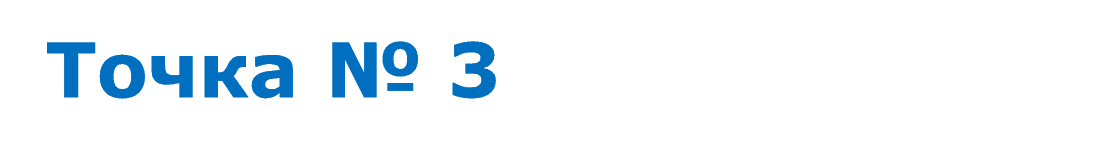 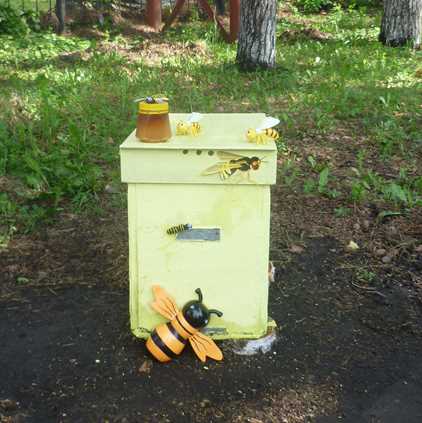 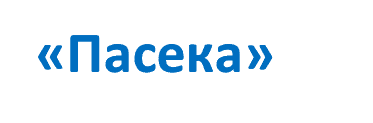 Познакомить детей с устройством пасеки
-	Формировать знания у детей о жизни пчел в природе,
-	Рассказать, чем полезны пчелы для людей.
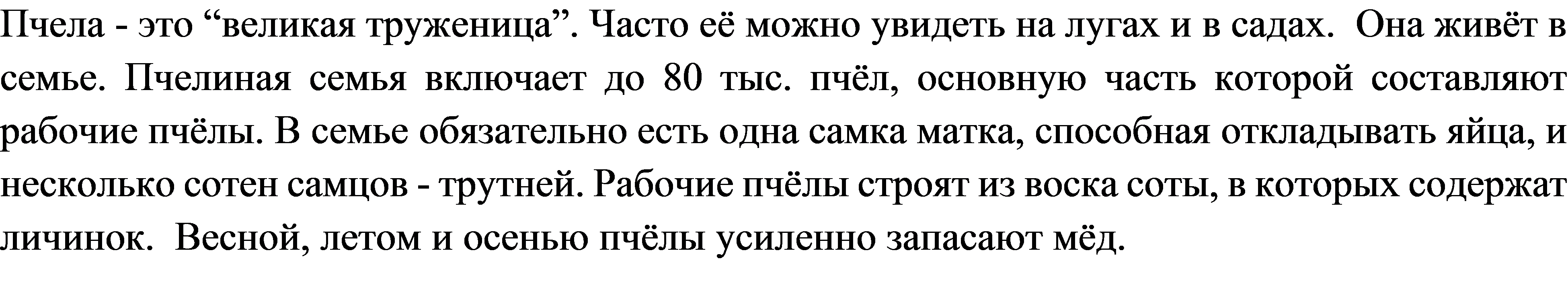 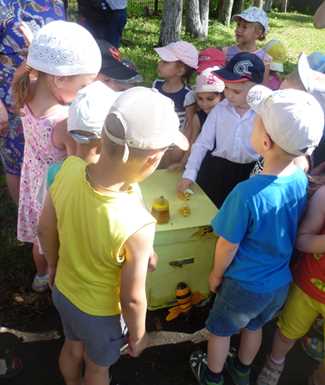 Точка № 4
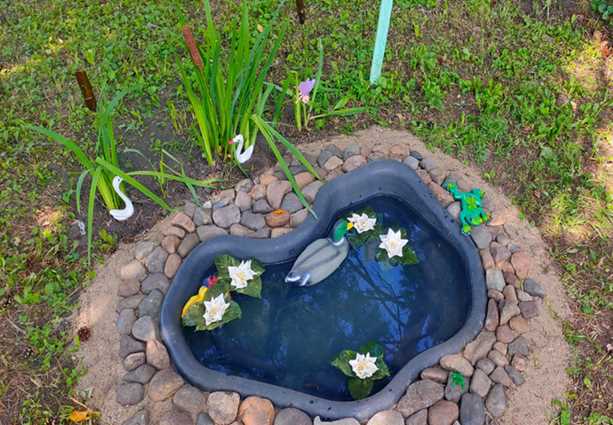 «Пруд»
Познакомить детей с природным водоемом, его  обитателями и растениями,
 Воспитывать грамотное поведение детей на водоемах,  гуманного отношения к водным объектам флоры и   фауны
Точка № 5
«Муравейник»
Объекты для наблюдений: муравейник, муравьи. 
Дать детям элементарные представления о полезной деятельности муравьёв и о том, какой вред в лесу причиняют те, кто разоряет муравейники.  Объяснить, что строительство муравейника – это большой труд многих тысяч этих шестиногих созданий.
 Воспитывать доброжелательное отношение 
к живым существам. 
Разъяснить, почему нельзя разорять 
муравейники.
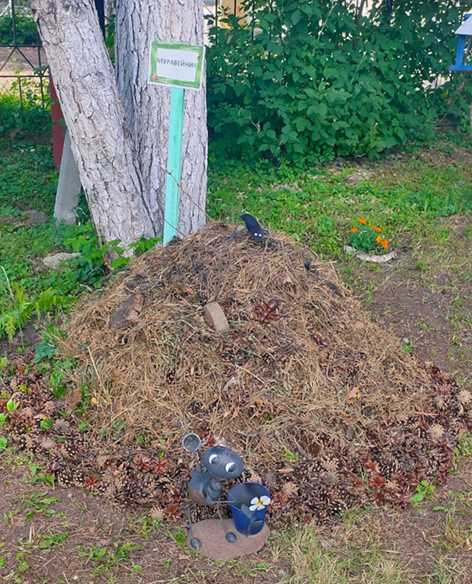 Точка № 6
«Птичий городок»
Формировать экологическую культуру детей; 
прививать любовь к природе и воспитывать бережное отношение к ней; знакомить детей с повадками, условиями жизни, пользе птиц на Земле; 
развивать познавательную способность дошкольников.
Объекты для наблюдений: голуби, сороки, вороны, трясогузки, воробьи, синички, снегири
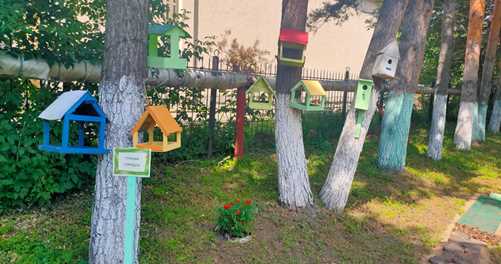 Точка № 7
«Дорожка  здоровья»
Профилактика плоскостопия;
Улучшение координации движений;
Улучшение функции сердечно-сосудистой, 
дыхательной систем;
 Повышение сопротивляемости инфекционным
заболеваниям;
               Улучшение эмоционально-психического            состояния детей;
 Приобщение детей к здоровому образу жизни
«Дорожка здоровья» позволяет проводить профилактику и коррекцию здоровья детей в игровой форме. Упражнения с использованием природных материалов помогают детям развивать физическую силу, гибкость тела, координацию движений ребёнка.
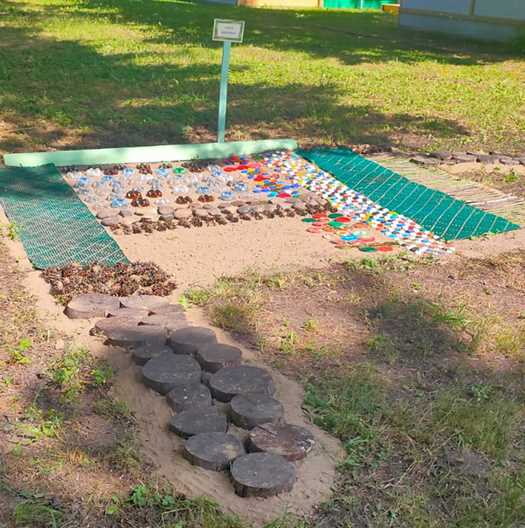 Точка № 8
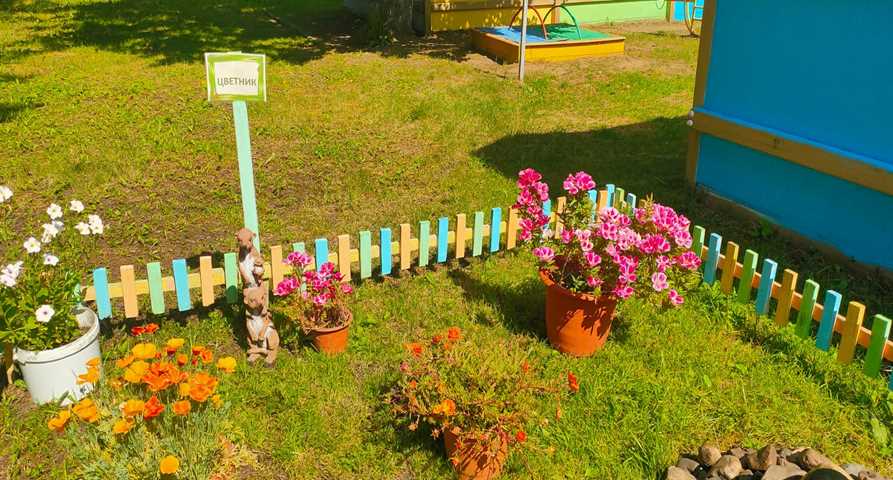 «Цветочная поляна»
             Формировать у детей знания о разнообразии садовых цветов, об их значении и пользе; 
Учить детей ухаживать за цветами;
   Развитие художественно-эстетических чувств и  наслаждения от созерцания цветов.
Прогулка и наблюдение за появлением растений в весеннее время, ростом, цветением, рассматривание цветов, листьев, сравнение разных растений на протяжении весенних, летних 
и осенних месяцев. 
Рассматривание и сбор семян растений.
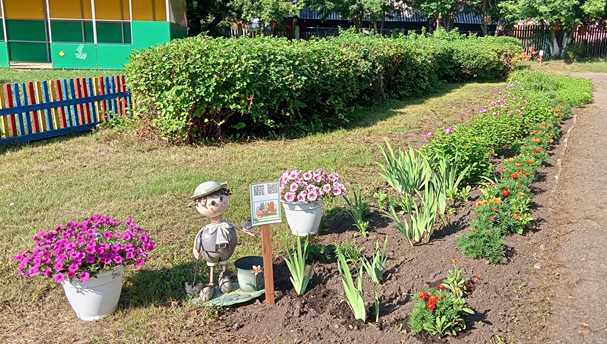 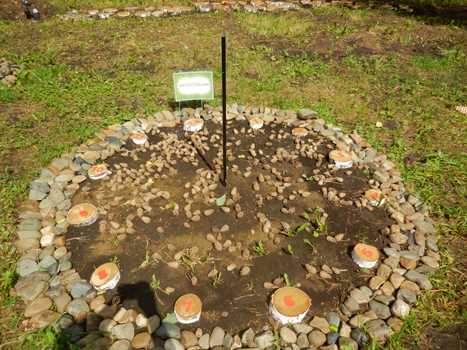 Точка № 9
«Метеостанция»
Формирование у детей элементарных представлений 
о погоде и ее значении в жизни человека. 
Развитие познавательного интереса детей к
исследовательской деятельности, связанной с
наблюдениями за погодой;
              Изучение зависимости показаний приборов 
от сезонных  изменений в природе;
Установка взаимосвязи показаний приборов с собственными телесными ощущениями.
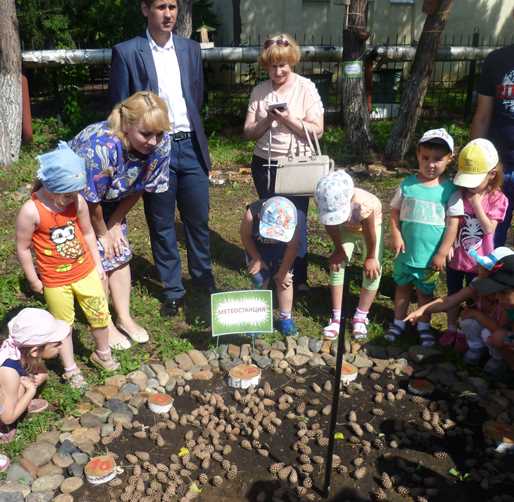 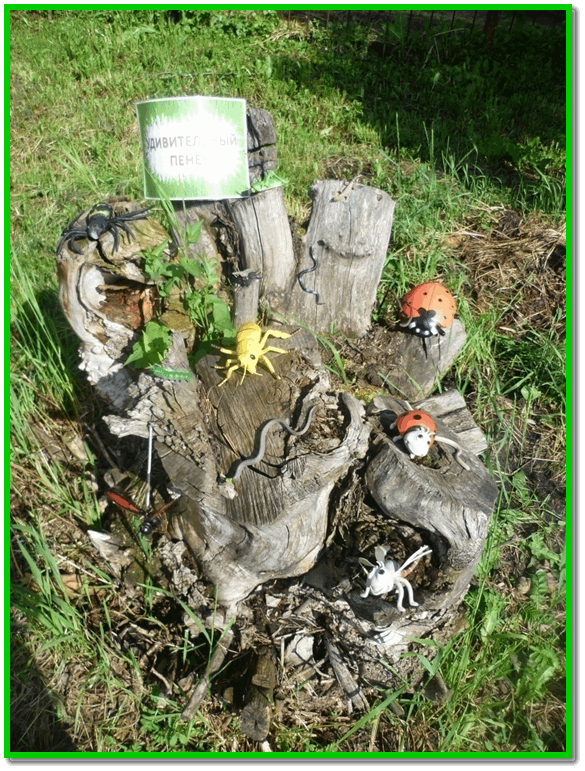 Точка № 10
«Пенек с насекомыми»
Познакомить детей с разными видами насекомых. Объект для организации наблюдений за насекомыми а также определение возраста пня по годичным кольцам, рассматривание коры, древесины, молодых порослей
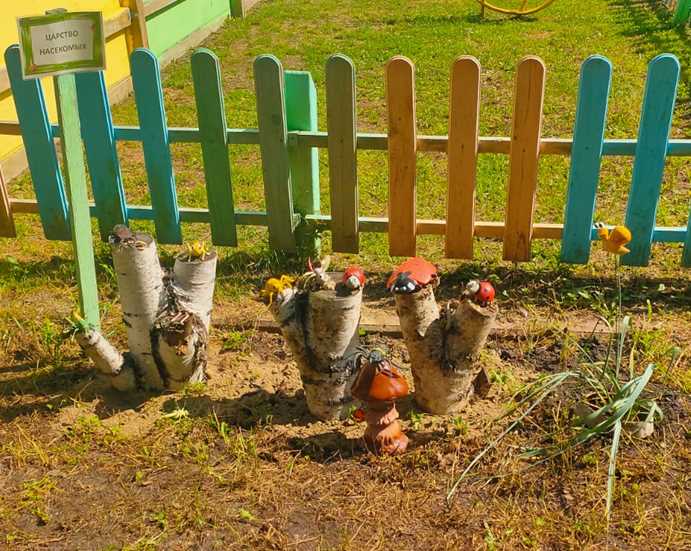 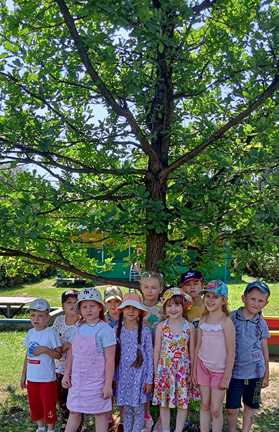 Точка № 11
«Дубовая аллея»
 Знакомство детей с дубом, расширение знаний детей о пользе и свойствах данных деревьев, посредством проведения тематических занятий, бесед, наблюдений. Цветут дубы в апреле-мае, тогда же распускаются и листья. В народе похолодание связывают с зацветанием дуба. Плоды – желуди – созревают осенью. Полакомиться желудями любят многие лесные жители: кабаны, олени, полевые мыши, сойки.
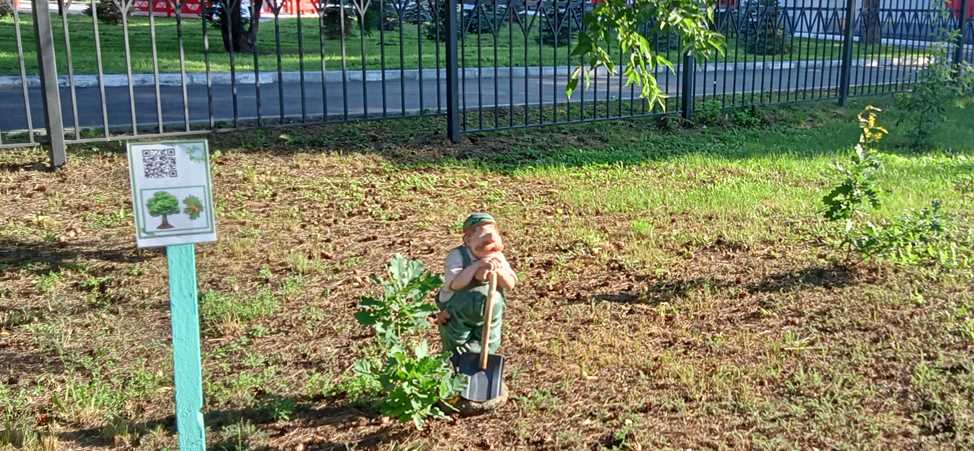 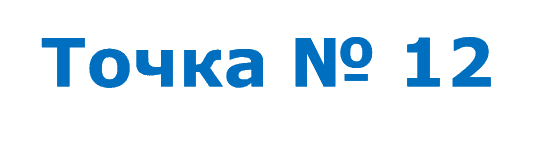 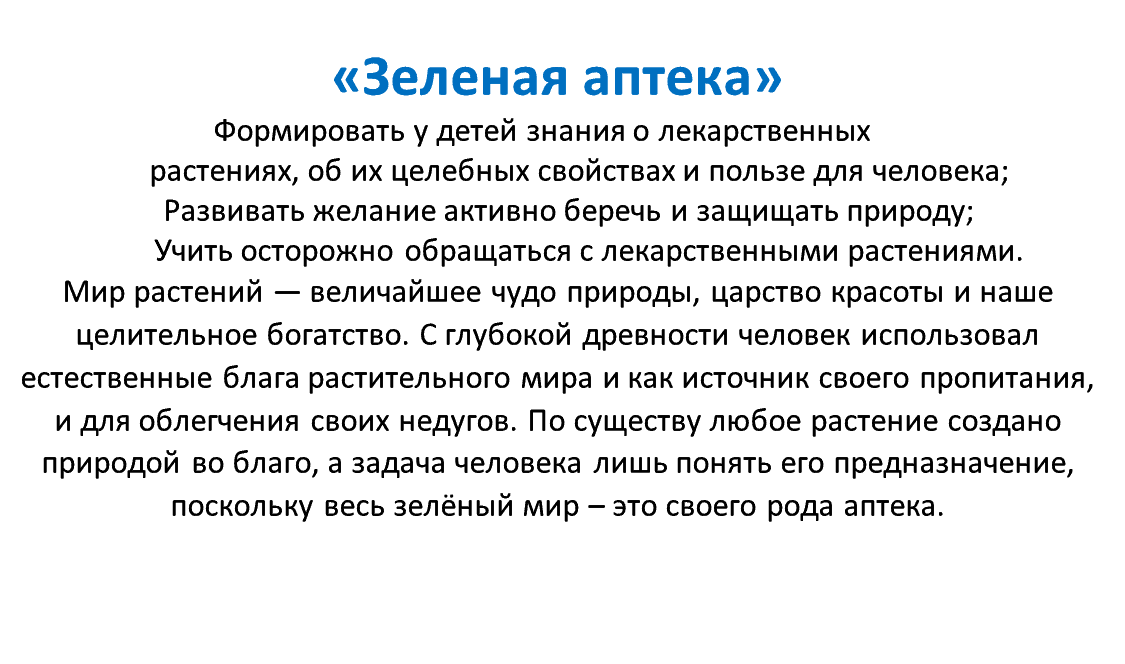 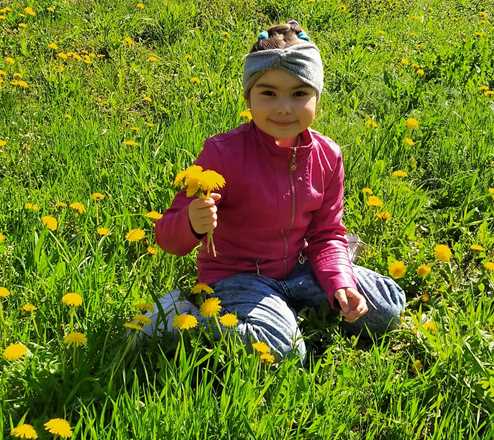 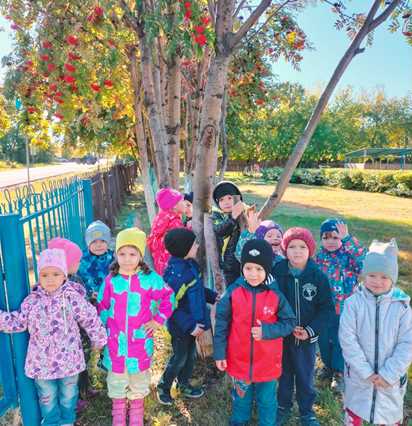 Точка № 13
«Рябиновая аллея»
Знакомство детей с рябиной, расширение знаний детей о пользе и свойствах данного дерева, посредством проведения тематических занятий, бесед, наблюдений. Дети исследуют кору рябины, пробуют алые и сочные ягодки рябины и рассматривают  листочки
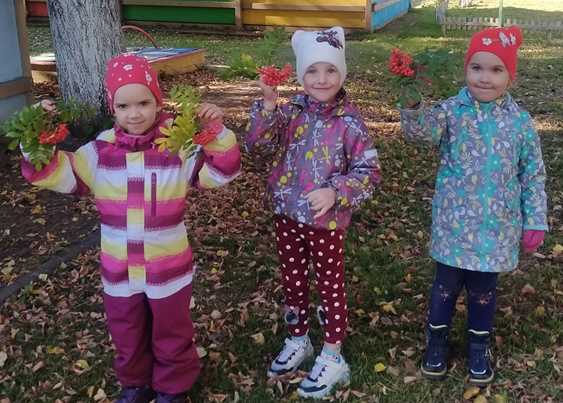 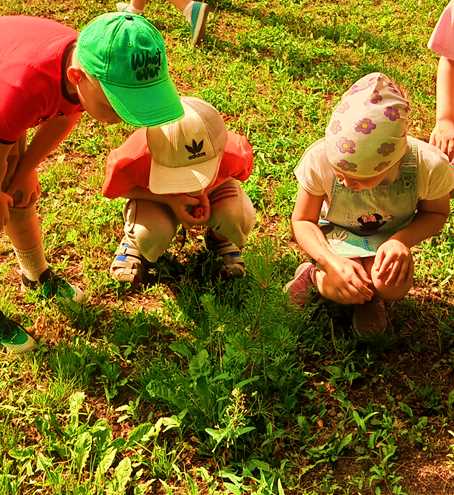 Точка № 14
«В гостях у елочки»
Развивать познавательный интерес детей к природе, желание изучать природный мир;
- расширять знания детей о ели;
- обогащать представления детей о природе родного края;
- воспитывать нравственные чувства, выражающиеся в сопереживании природе, и эстетические чувства, связанные с красотой природного мира.
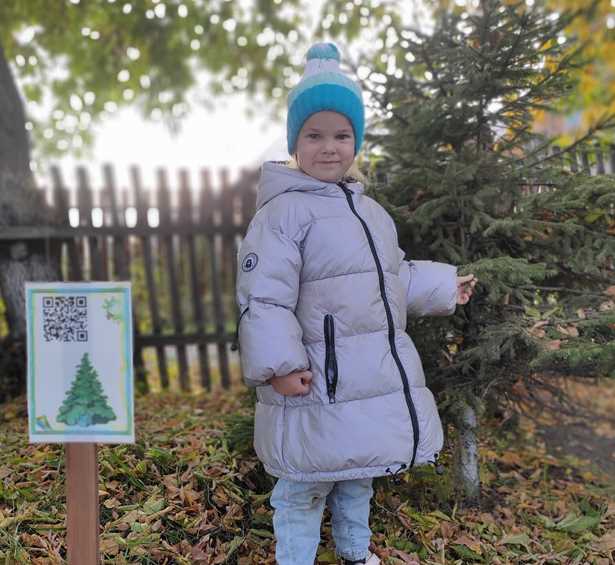 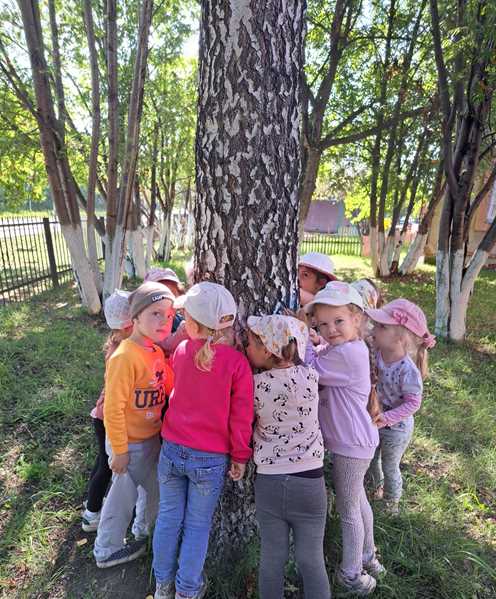 Точка № 15
«Береза»
       Развивать познавательный интерес детей к природе, желание изучать природный мир;
- расширять знания детей о ели;
- обогащать представления детей о природе родного края;
воспитывать нравственные чувства, выражающиеся в сопереживании природе, и эстетические чувства, связанные с красотой природного мира.
создать условие для наблюдения за березами разного возраста и разной толщины; формировать чувство бережного отношения к природе.
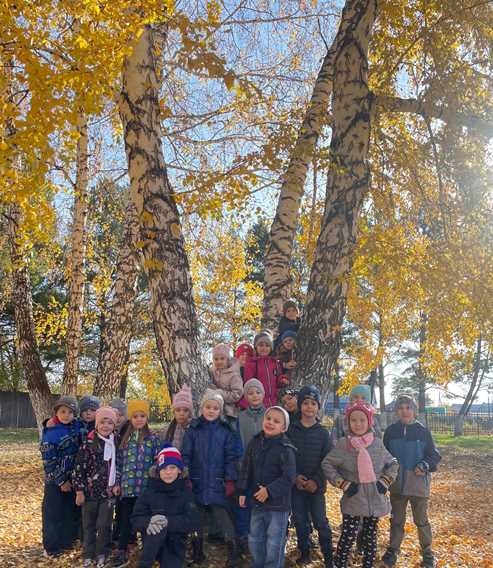 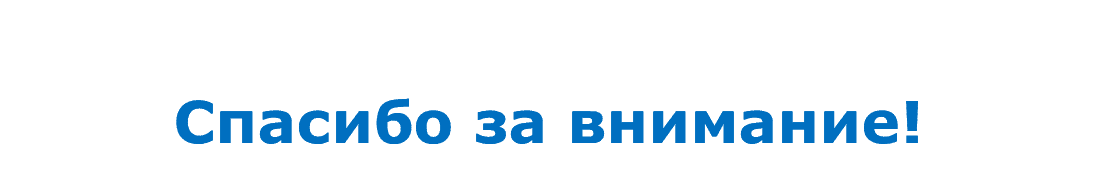 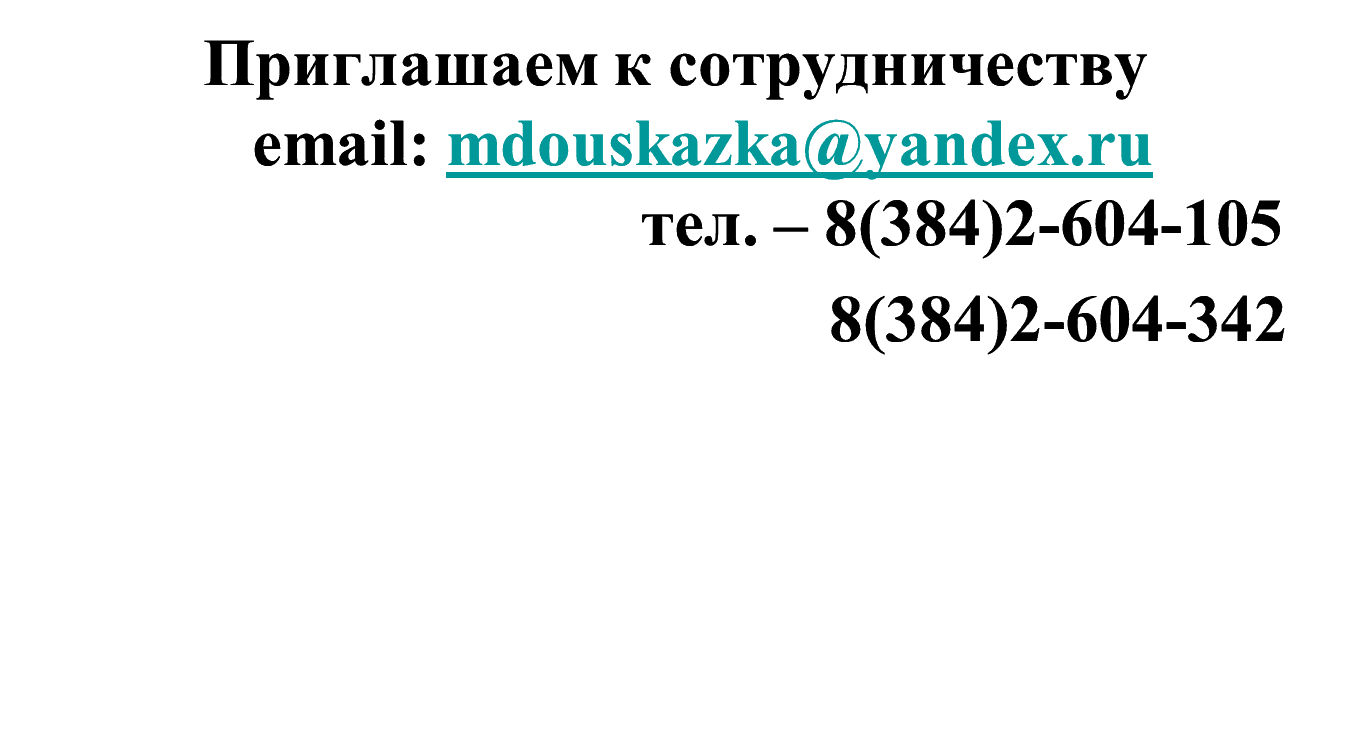